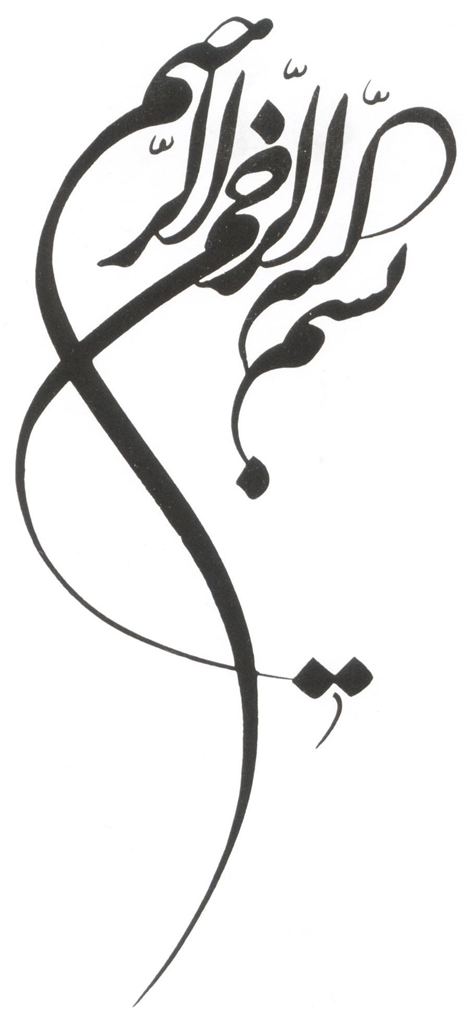 Gender Dysphoria
Azadeh Mazaheri Meybodi
Assistant Professor  of Psychiatry
Fellowship of psychosexual
SBMU
مفاهیم و اصطلاحات
جنسیت ( sexual identity ) 
هویت جنسی ( gender identity ) 
نقش جنسی ( gender role )
گرایش جنسی ( sexual orientation ) 
رفتار جنسی ( sexual behavior)
تراجنسی (TS , transsexual)
نان دوگانه (Non binary gender ( Queer or
Enbin
Enboric
Cisgender
همجنس گرا (Homosexual) 
همه جنس گرایی ( (Pan
LGBTQ/GLBTQ 
Cross-dresser , Transvestite
مفاهیم و اصطلاحات
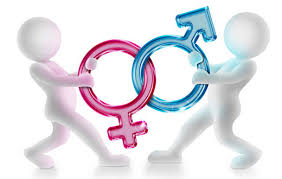 عدم علاقه جنسی  asexual) ) 
اقلیت جنسی (sexual minority) 
Transphobia
Gender dysphoria
DSM 5
Gender Identity Disorder              Gender dysphoria
EPIDEMIOLOGY
Gender identity becomes fixed in most persons by age 2 or 3 years.

In Europe male 1:30000 and female 1:100,000
Most clinical centers report a sex ratio of three to five male patients for each female patient
Etiology
The etiology of GD is still unknown
It is not possible to identify a single cause for GD; rather, its causality is highly complex and multifactorial.
Psychological, social and biological factors all influence gender development
Biological Factors
Genetic
more from postnatal life events than from
prenatal hormonal organization
2D:4D ratio :The digit ratio also has been studied in transsexuals, yielding a higher digit ratio in MtF transsexuals than in control males, similar to control females.
 By contrast, the digit ratio of FtM transsexuals was found to be in the range of control females
Congenital adrenal hyperplasia
Sexual differentiation of the genitals takes places in the first trimester of pregnancy, and sexual differentiation of the brain starts during the second half of pregnancy. 
Therefore, it has been hypothesized that these two processes may play roles independently of each other that predispose an individual to transsexuality.
One working hypothesis behind GD is that the neuronal differentiation in the hypothalamic networks is altered
Magnetic resonance imaging (MRI) of male-to-female transsexual conversion has shown a female-like putamen; this means that the transgender putamen has a volume that is larger than normal males but within the normal female rang.
corpuscallosum
Psychosocial Factors
mother–child relationship
separation–individuation
father’s role
Learning theory
DIAGNOSIS AND CLINICAL FEATURES
A definite mismatch between the assigned gender an experienced/expressed gender for at least 6 months duration as characterized by at least two or more of the following features 
Mismatch between experienced or expressed gender and gender manifested by primary and/or secondary sex characteristics at puberty
Persistent desire to rid oneself of the primary or secondary sexual characteristics of the biological sex at puberty. 
Strong desire to possess the primary and/or secondary sex characteristics of the other gender
Desire to belong to the other gender
Strong feeling or conviction that he or she is reacting or feeling in accordance with the identified gender. 
The gender dysphoria leads to clinically significant distress and/or social, occupational and other functioning impairment. There may be an increased risk of suffering distress or disability.
The subtypes may be ones with or without defects or defects in sexual development
Differential Diagnosis of Children
BODY DYSMORPHIC DISORDER 
 TRANSVESTIC DISORDER 
 PSYCHOTIC DISORDER 
Homosexual
Comorbidity
Depression
Anxiety
Suicidal Idea
Substance Use
Personality Disorders
TREATMENT
psychotherapy
hormonal treatment
surgical treatment.
psychotherapy
رویکرد تبدیل درمانی Conversion Therapy 
رویکرد انتظار و نگاه کردن   Wait-and-See 
رویکرد تصدیق کننده  Affirmative
کلینک چند تخصصی حداقل 2 روانپزشک ، متخصص ارولوژی فوق،متخصص غدد، متخصص زنان جراح پلاستیک ، روانشناس و مددکار اجتماعی
ارزیابی تشخیصی: الف
روانشناسی
ویزیت متخصص غدد تست­های مدیکال
ارزیابی روانپزشکی
ارزیابی ملال جنسیتی
ارزیابی اختلال intersex
بررسی از نظر رشد طبیعی جسمی و صفات ثانویه
مشکلات طبی همراه
بررسی خطر خودکشی و خودزنی
شرح حال کامل
اختلالات کوموربید مانند اوتیسم- اختلالات خوردن، پرسونالیتی، مواد، وسواس، سایکوز، اختلافات خلقی سابقه abuse،و...
ارزیابی تشخیصی
بررسی ساپورت بیمار و خانواده-گروه همتا ،NGO و فیدبک منفی مثبت افراد
بررسی اطلاعات بیمار، راجع به بیماری، انواع درمان که بتواند تصمیم آگاهانه بگیرد
بررسی درخواست بیمار و انتظارات درمان
مصاحبه با خانواده و بررسی البوم خانوادگی
بررسی طیف ملال جنسیتی
الف
کمسیون اول: حداقل 2 روانپزشک، فوق تخصص غدد، متخصص زنان یا اورولوژی، روانشناس در صورت داشتن تست روانشناسی
تشخیص قطعی نیست
قطعاً ملال جنسی نیست ارجاع به متخصص جهت درمان بیماری غیر ملال جنسی
6  تا 9 ماه و لااقل ماهی 2 بار تحت نظر روانپزشکی باشد
در طیف ملال جنسیتی است
بدون کوموربیدیتی
کوموربیدیتی روانپزشکی با مدیکال درمان و کنترل
جلسات خانواده حداقل 6 جلسه همراه با آموزش و بازخورد مثبت و منفی در صورت انجام بر حسب صلاحدید روانپزشک
6 ماه، روان درمانی بین ماهی 1 تا 4 بار، جلسات حداقل 30 تا 50دقیقه با محتوی آموزش، ساپورت، بررسی استیگما، تسهیل فرایندگذار، جستجو و کشف هویت جنسی و بررسی همه و درخواست بیمار
انجام مبدل پوشی طبق نظر روانپزشک به مدتی که لازم است(حداقل یک سال)
B
کمیسیون دوم:
ایا کوموربیدیتی کنترل شده است؟
بررسی مجدد درخواست بیمار
آیا در جلسات روانپزشکی امادگی های لازم را براساس درخواست بیمار کسب کرده است؟
آیا خانواده آگاهی کامل دارند؟
ایا PERSISTENT GD است؟
بررسی  جلسات real life
درخواست SEX REASSIGNMENT   دارد
درخواست مبدل پوشی یا SEX REASSIGNMENT  PARTIAL  را دارد
بله
معرفی به کمسیون پزشک قانونی
برگشت به مرحله مورد نیاز در صورت لزوم
با چه دوره­ی رضایت دارد
پی­گیری روان­پزشکی بررسی رضایت فرد از درمان،تغییر نقش اجتماعی،اگاهی از عوارض در
درمان وامکان ذخیره سازی سلول جنسی
مراحل هورمون تراپی حداقل یکسال
معرفی به پزشکی قانونی برای درخواست
انجام درخواست
مرحله جراحی
پی­گیری روانپزشکی ماهی یکبار
پی­گیری روانپزشکی
نگرش ها و باورها
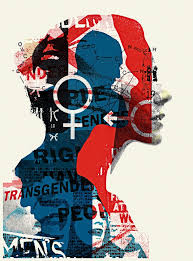 ما می دانیم چه چیزی موجب گرایش به تغییر جنسیت می شود.
افراد انتخاب می کنند که تراجنسیتی  باشند.
همه افراد تراجنسیتی، جنس خود را تغییر می دهند.
نگرش ها و باورها
فقط یک مرحله گذرا است.
همه کودکانی که رفتار جنس مقابل را نشان می دهند، ترنس سکچوال هستند.
ترنس سکچوالیتی قابل درمان است.
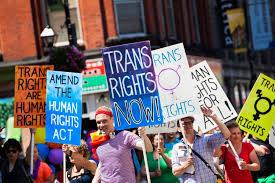 استراتژی های دفاعی  افراد تراجنسیتی
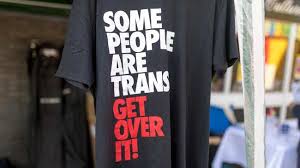 اجتناب
ناپدید شدن
رفتار بیش از حد مردانه و زنانه 
گوش بزنگی
کسب آمادگی
ترس و نگرانی های والدین
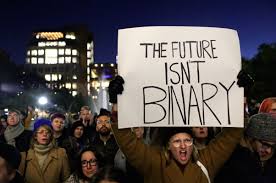 امنیت 
زندگی سخت تر
همجنس گرایی 
نگرانی ها در مورد تراجنسیتی بودن
خط کشی و جدایی اجتماعی
MtF
آنچه بیماران از SRS انتظار دارند :حساسیت دستگاه تناسلی
                                           ظاهری 
                                          عملکردی کاملاً طبیعی

میزان رضایت:  %60  80_
اتساع واژن
به طور مداوم در محل 15 روز
پس از آن فقط درشب تا خود به خود بیرون بیاید
سه بار در روز (صبح ،ظهر ، عصر)
به محض اینکه شرایط نئوواژینال امکان برقراری رابطه ایمن را فراهم کند ، فعالیت جنسی را شروع کنند
مشکلات ادراری
خطر بالایی از مشکلات ادراری را به همراه دارد.در کنار تغییر طول مجرای ادرار ، کوتاه ترشدن ، همچنین تغییر در ادرار کردن وجود دارد مانند بی اختیاری هنگام نشستن. 
حدود 32٪ ازبیماران تحت عمل جراحی MtF گزارش تغییرات در ادرار کردن حدود 19.3 از آنها با زمان بهتر شده اند
بی اختیاری ، تاخیر در ادرار کردن ، پخش شدن ادرار ،جریان کاهش یافته یا منحرف ، خروج قطرات ادرار پس از ادرار کردن ،بی اختیاری و عفونت ادراری
سلامت عمومی
بیماری های قلبی عروقی:
 فشار خون بالا ،چربی خون ، و تصلب شرایین از عواقب شناخته شده استروژن جایگزین است 
پوکی استخوان
 [ترومبوفیلیا و ترومبوآمبولی 
افسردگی
اختلال در عملکرد کبد 
کم کاری تیروئید 
هیپرپرولاکتینمی
عوارض جانبی جزئی: افزایش وزن ، میگرن ، تحریک پذیری ، اختلالات سرگیجه
سلامت روان
مرگ و میر کلی :بیماری قلبی عروقی و خودکشی
اقدام به خودکشی و بستری در بیمارستانهای روانپزشکی
انجام جرم برابر جمعیت عمومی 


پیگیری طولانی مدت روانپزشکی و جسمی نیاز دارد.
 حتی اگر جراحی و هورمون درمانی ناراحتی جنسیتی را کاهش می دهد
عوامل اجتماعی و رابطه ای موثر بر کیفیت زندگی
پذیرش اجتماعی و نقش اجتماعی                    ذهنیت بیمار
                                                            جامعه
.. افراد با طرد اجتماعی آشکار تر             از دست دادن عزت نفس و افسردگی و ، در برخی موارد شدید ، موارد خودکشی بوده
رابطه جنسی پایدار
هسته خانوادگی
ظاهر دستگاه تناسلی و بدن 
تغییرات عملکردی دستگاه تناسلی 
 پارتنرقبل از جراحی ؟؟؟
طور کلی ، می توان گفت که غوطه وری کامل در نقش جنسیتی جدید ،روابط اجتماعی ،کار و یک زندگی جنسی رضایت بخش ازعوامل اساسی رضایت کلی از خودبا تصویر بدنی جدید و در نتیجه کیفیت بالای زندگی است
یک پارتنر یا چند پارتنر
پارتنر ثابت:سطح بالایی از رضایت جنسی و کیفیت زندگی بالاتر

عمل تغییر جنسیت به طور قابل توجهی شانس داشتن یک رابطه پایدار را بعد از جراحی افزایش می یابد
ازدواج:2 درصد
54٪ به طور عمده قبل جراحی تمایل به زنان و بعد جراحی 9 درصد
توانبخشی بعد از عمل و فعالیت جنسی
عدم توانایی داشتن روابط جنسی رضایت بخش قطعاً یکی از مهمترین عوامل تهدید کننده کیفیت زندگی است.
انجام توانبخشی
شروع رابطه جنسی

فعالیت جنسی منظم در 52٪ از افراد بعد جراحی گزارش شده است. بیش از نیمی از اینها گزارش رسیدن به ارگاسم را دارند
FtM
ازدواج پایدار:تا 30 درصد گزارش شده است
پذیرش و مشارکت اجتماعی بیشتر
سطح بالای اضطراب در فعالیت جنسی
کیفیت زندگی
پزشکی
بیولوژیکی
دیدگاه های اجتماعی
رابطه جنسی
علل اجتناب درمانگران از بیان خبر به بیمار و والدین بیمار
1- نگرانی از دلسرد وناامید شدن بیمار
2- ترس از ملامت
3- ترس از نااطمینانی و ندانستن همه پاسخها
4- ترس از مواجهه با خودکشی بیمار
5- فقدان آموزش رسمی
بررسی وضعیت کلی بیمار
1-توانایی شخصیت بیمار برای مدارا با استرس               

2-ارزیابی اعتقادات مذهبی بیمار                               
                             
3-ارزیابی میزان درک بیمار                                  
                        
4-ارزیابی اطلاعات قبلی بیمار
5-تماسهای قبلی با سایر پزشکان                                   
                                 
6-نوع مکان و وضعیت درمان                                      
                                     
7-ماهیت بیماری                                                      
                                                  
8-سابقه طبی خانوادگی بیمار                                        
                                      
9-اطلاعاتی که بیمار می خواهد بداند
اصول مکالمه با بیمار
1-احترام گذاشتن                            
                               
2-اطمینان دادن                              
                                
3 -آماده کردن بیماری که آمادگی ندارد     
       
4-استفاده از حاشیه پردازی
5-استقاده از سکوت                
                           
6-استفاده از زمان بطور موثر    
                
7-تشویق بیمار به بیان حال خود  
              
8-تاکید بر امیدواری
ساده
تکرار
رفت و برگشت
بررسی درک کردن والدین
استفاده از شکل
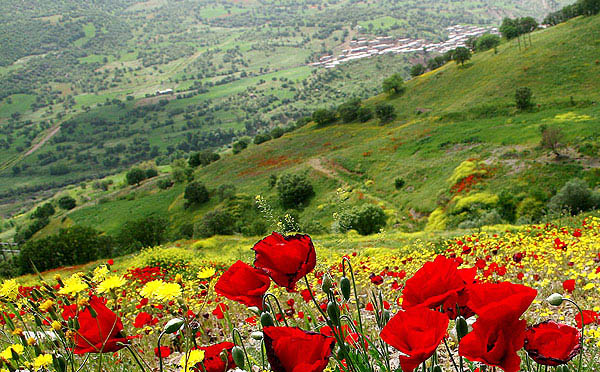 ح